Margareth Sembiring, 
Secretariat, the Consortium of Non-Traditional Security Studies in Asia,
S. Rajaratnam School of International Studies, Singapore
STAYING ALIVE, WITH OR WITHOUT FUNDING
Brief Story
Consortium of Non-Traditional Security Studies in Asia
Who are we?
Est. 2007
Ford Foundation
31 members across the Asia Pacific 
What do we do?
Transnational Crime
Food Security
Climate Change
Drug Trafficking
Irregular Migration
Natural Disasters
Health Security
Challenges
Challenges (cont’d)
Survival and Revival
NTS-Asia Consortium Relaunch, February 2016
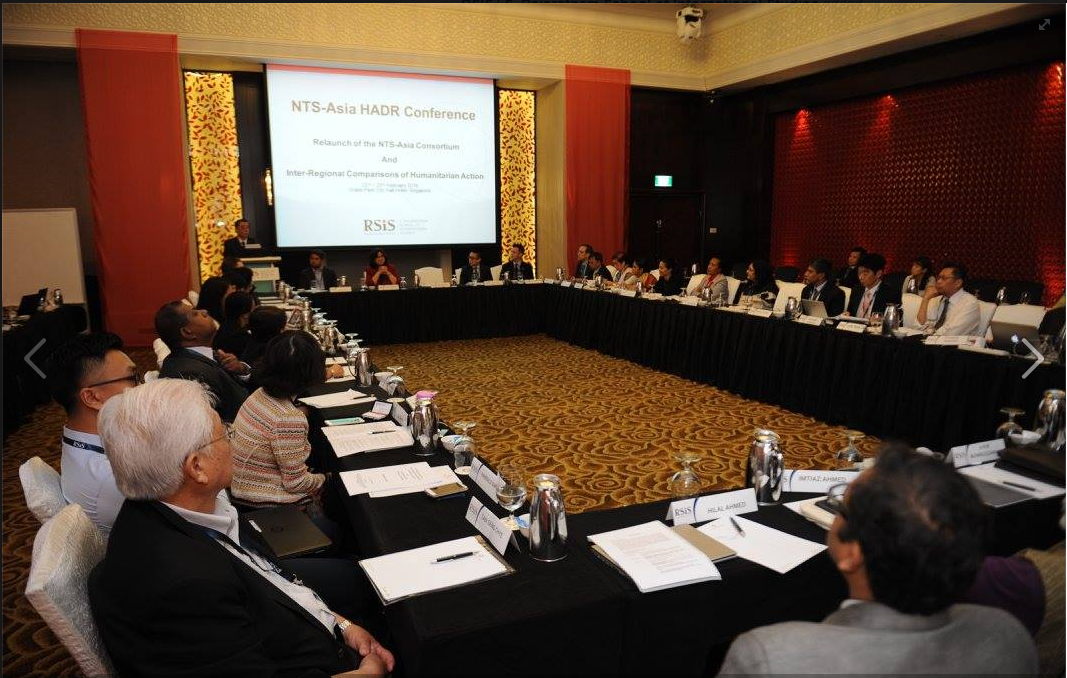 Survival and Revival (cont’d)
Dedicated webmaster and new NTS-Asia Consortium Website rsis-ntsasia.org , November 2016
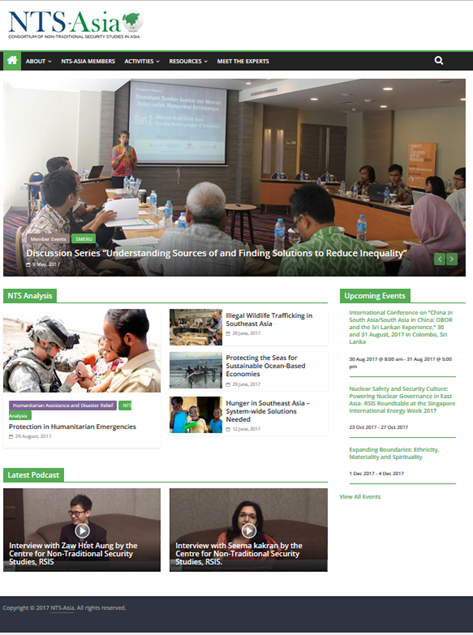 Survival and Revival (cont’d)
rsis-ntsasia.org
Survival and Revival (cont’d)
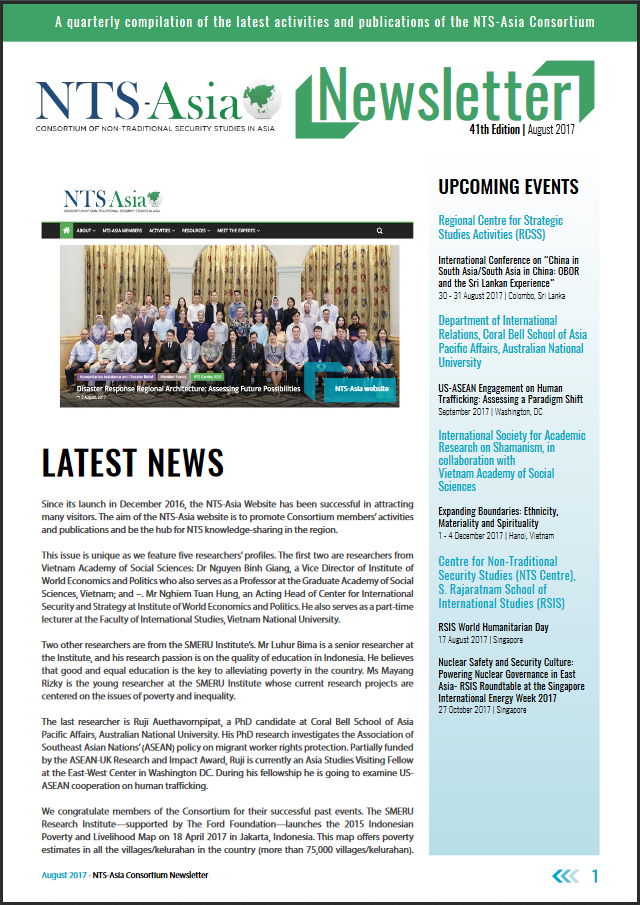 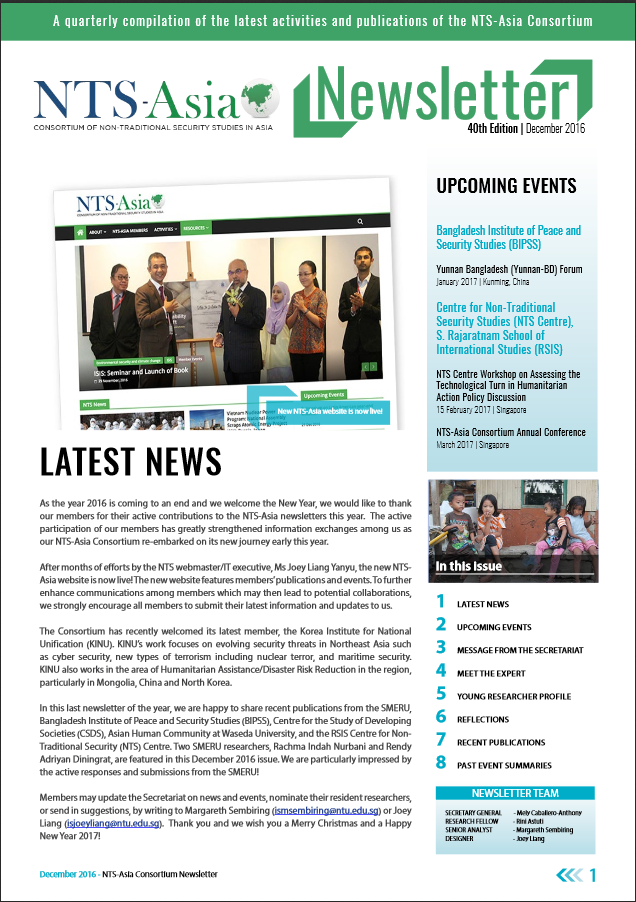 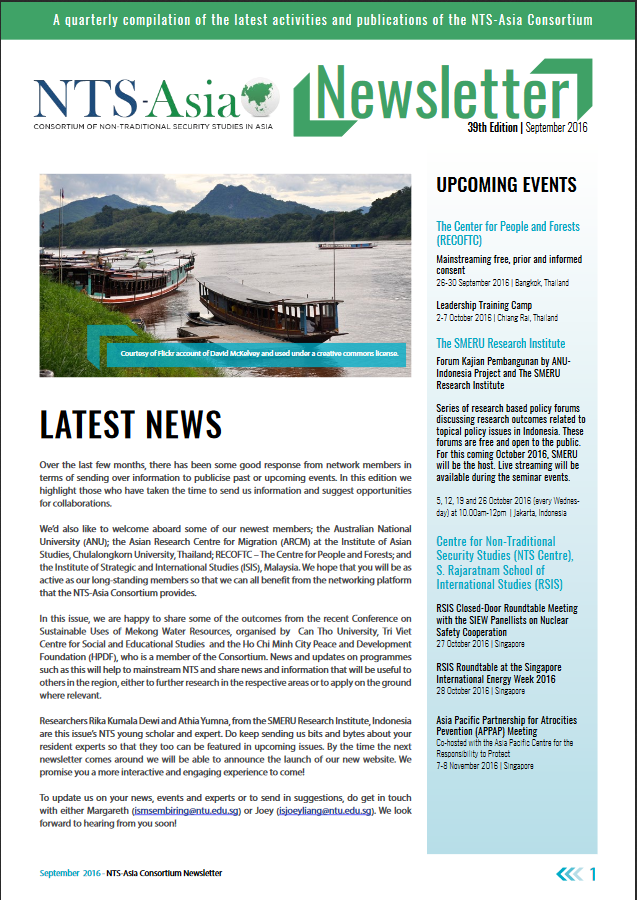 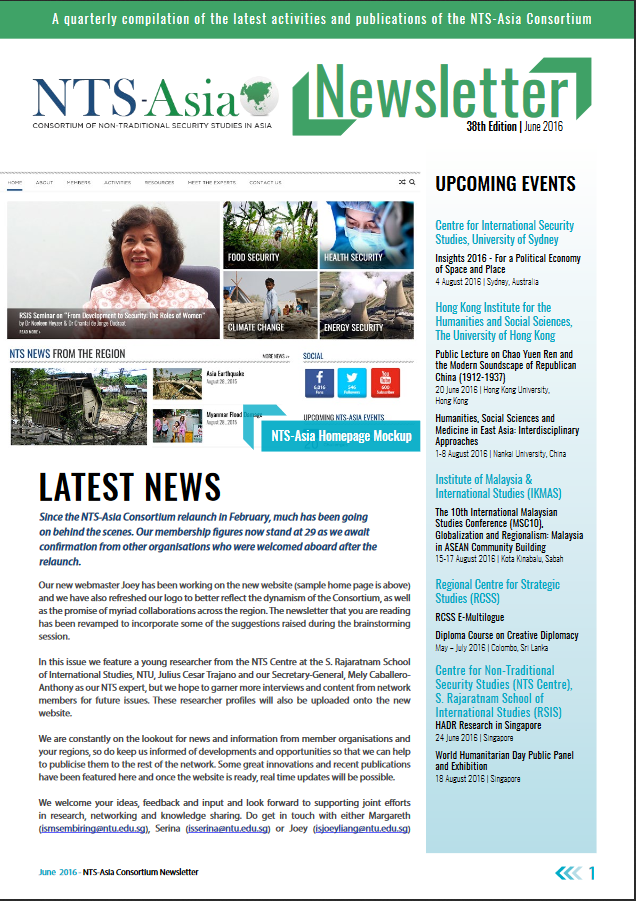 NTS-Asia Newsletters
Survival and Revival (cont’d)
NTS-Asia Consortium Conference, March 2017
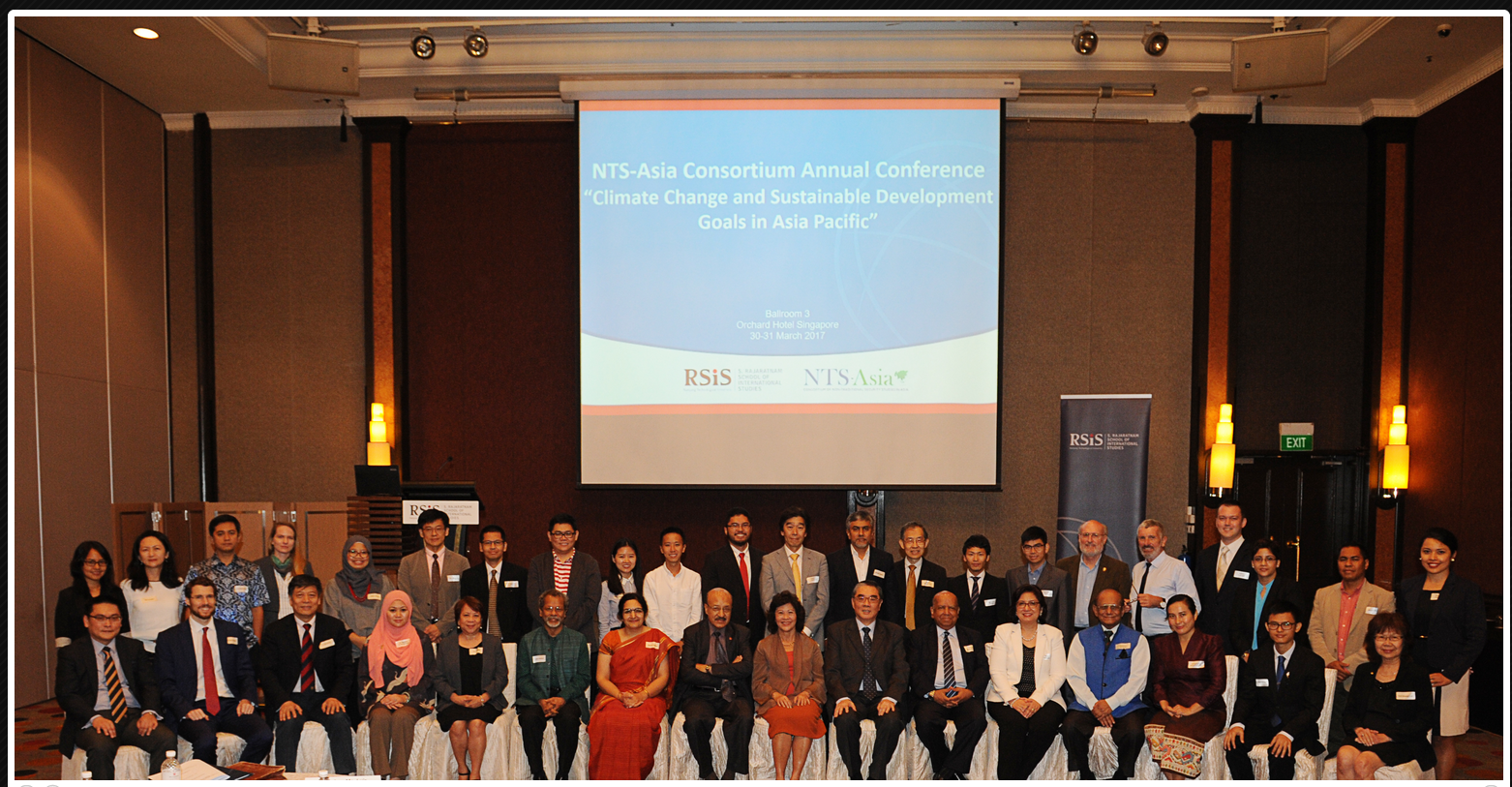 Survival and Revival (cont’d)
Members Grown from 20 (end of 2015) to 31 (as of Sept 2017)
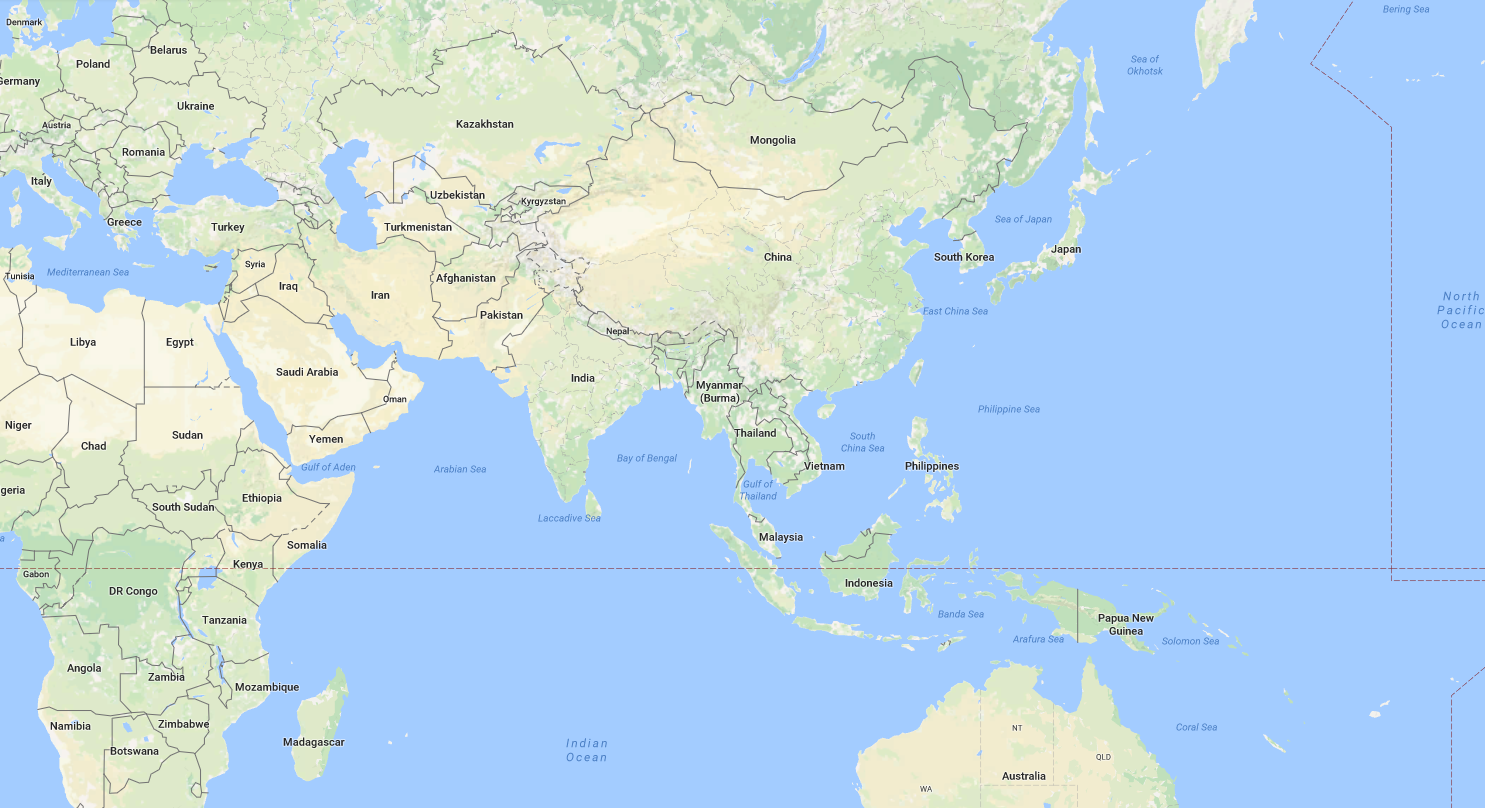 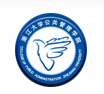 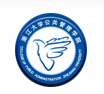 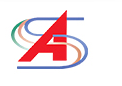 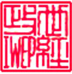 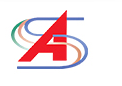 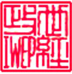 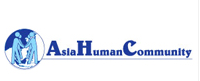 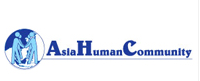 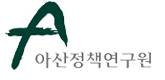 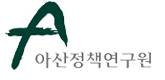 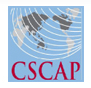 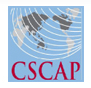 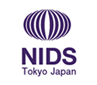 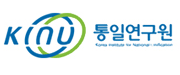 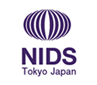 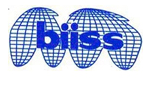 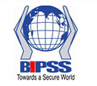 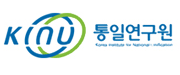 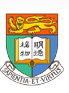 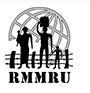 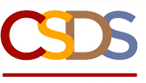 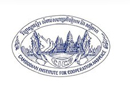 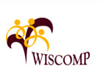 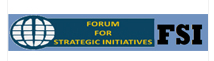 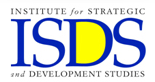 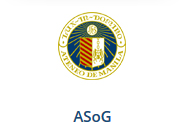 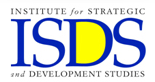 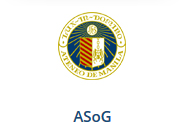 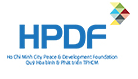 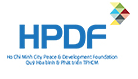 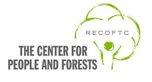 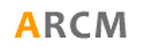 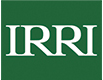 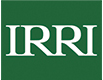 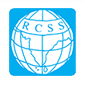 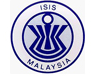 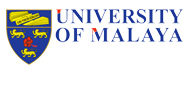 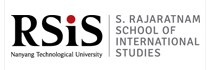 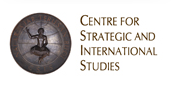 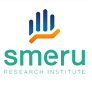 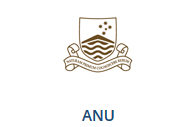 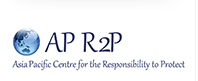 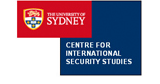 Survival and Revival (cont’d)
Members engagement
Implement discussion points at the annual conference
Survival and Revival (cont’d)
Members engagement
Implement discussion points at the annual conference
Secretariat’s commitment and team-work spirit
Thank You!